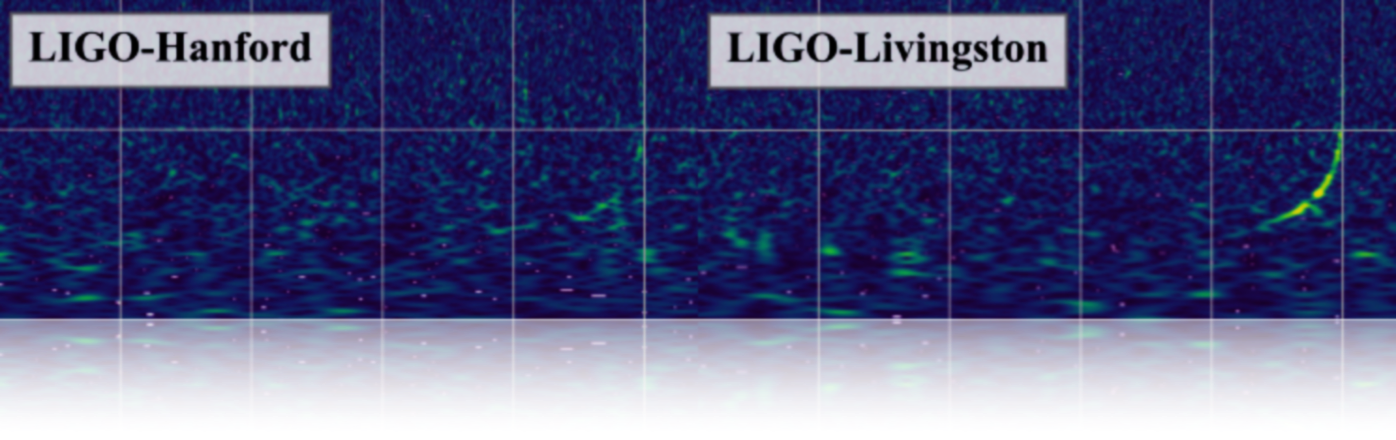 GW190814 Factsheet
Lowest mass ratio event to date
Strongest evidence of higher order modes
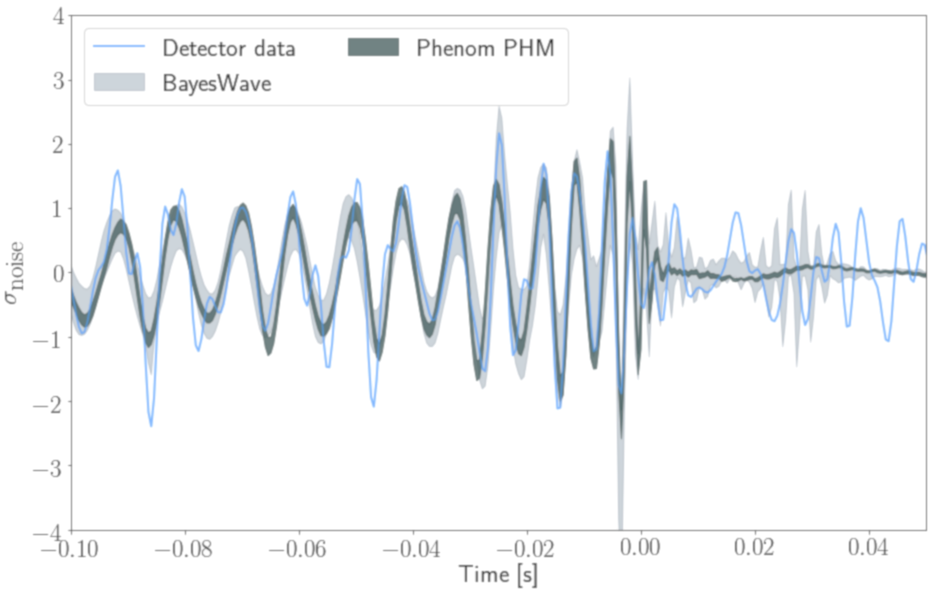 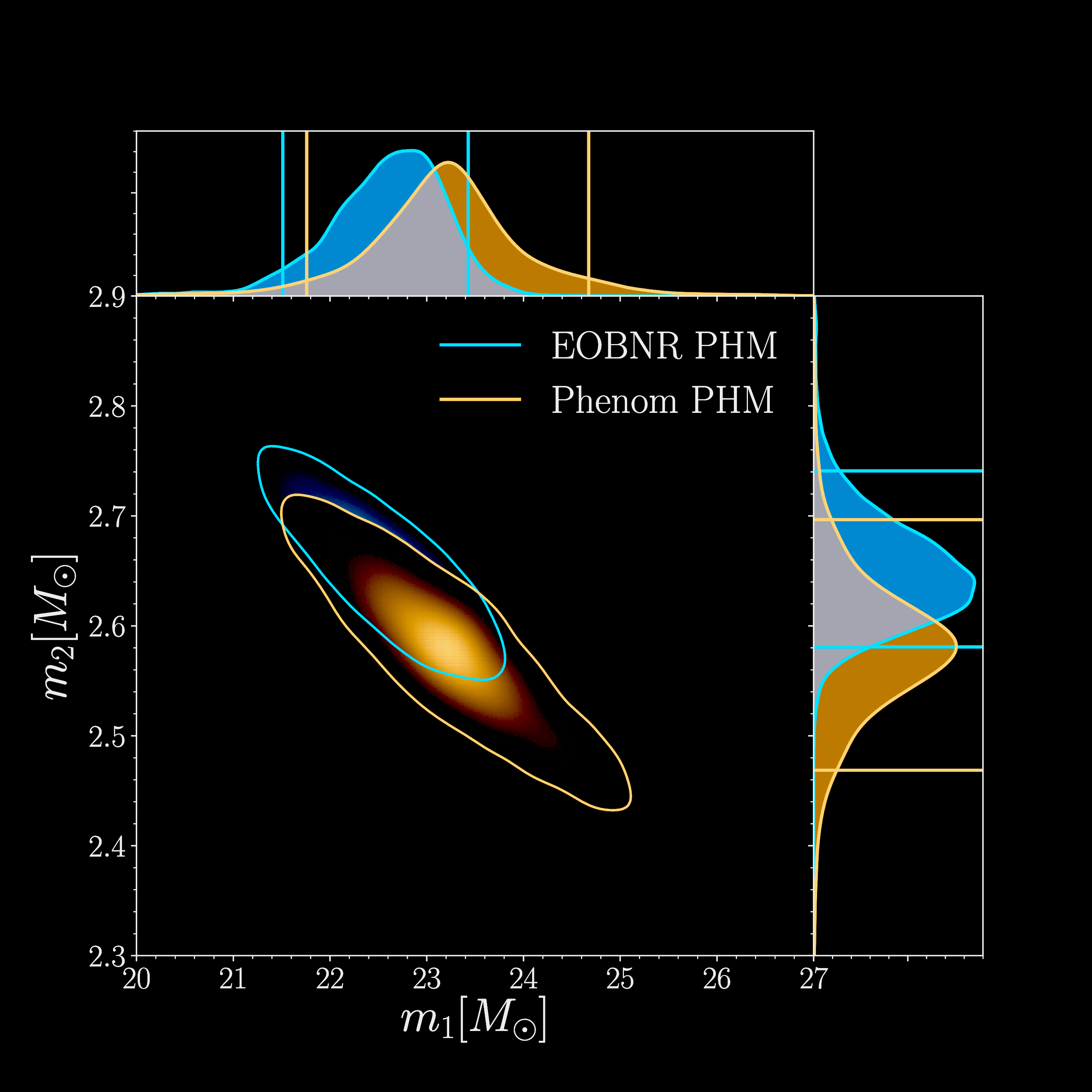 Model 1 
Model 2
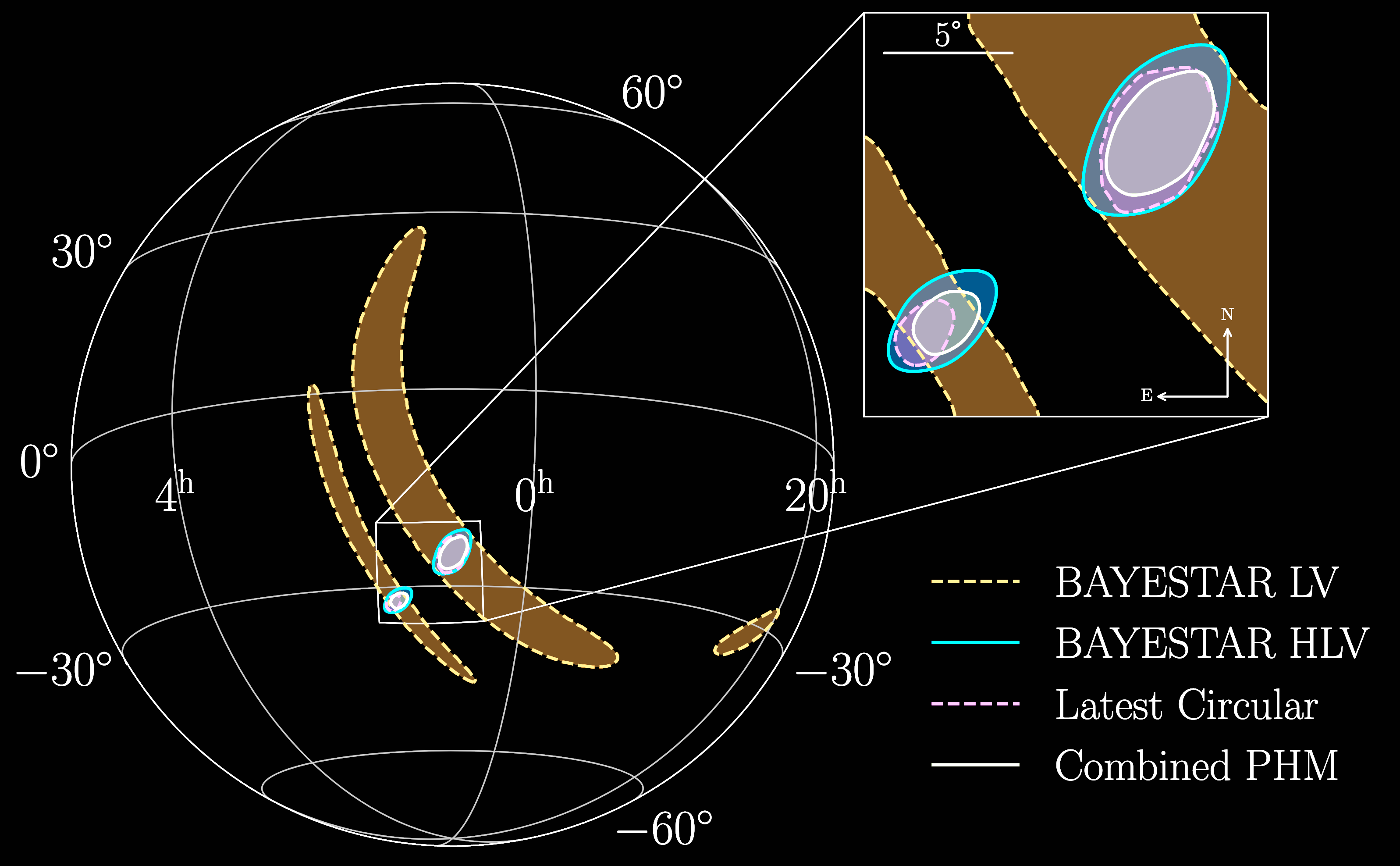 R. Ewing*, R. Huxford*, D. Singh*
* The Pennsylvania State University